ECG Masterclass
How to understand ECGs, instead of just learning them by rote
[Speaker Notes: These lectures assume no prior knowledge of ECG interpretation

Where possible, I try to explain why ECG patterns appear as they do

(But, sadly, this is not always possible…)

I won’t focus on management of pathologies, only physiology & interpretation]
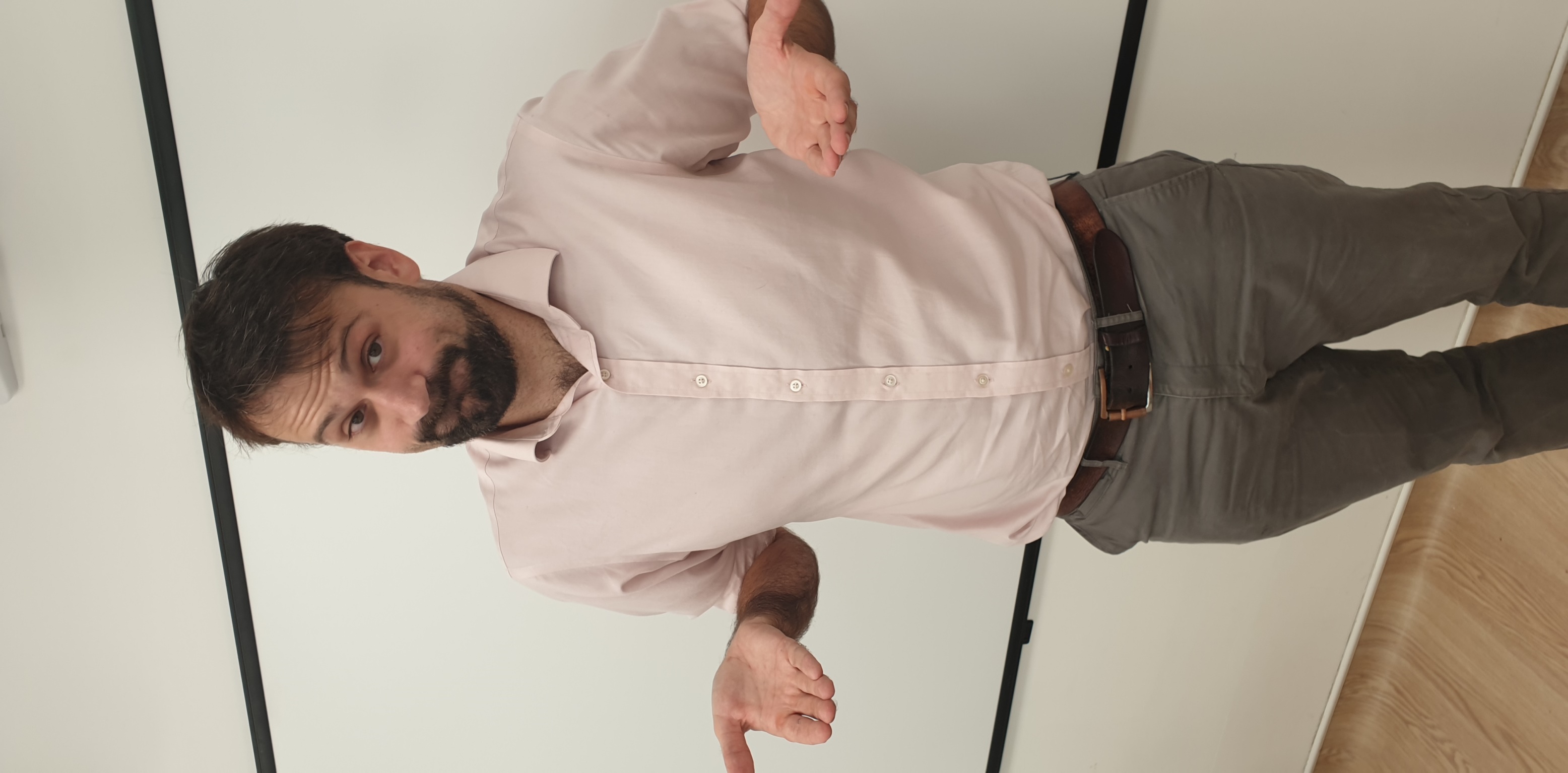 [Speaker Notes: When I can’t really explain something well, this will show up…]
95% of the information in these slides comes from these two textbooks:
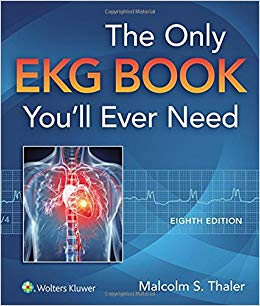 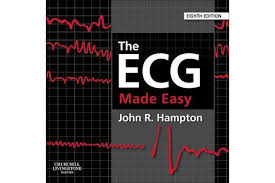 (which I don’t recommend)
(which I heartily recommend)
“The Only EKG Book You’ll Ever Need”,  Malcolm S. Thaler, Eighth Edition, Wolters Kluwer Health, 2014, front cover
“The ECG Made Easy”, John R. Hampton, Eighth Edition, Elsevier Ltd 2013, front cover
Lecture 1: why do ECGs look like they do? part 1
2: why do ECGs look like they do? part 2
3: heart block
4: hypertrophy
5: arrhythmias, part 1
6: arrythmias, part 2
7: infarction, ischaemia and inflammation
8: wrapping it all up
Lecture 1
Why do ECGs look like they do?
Part 1 – QRS complexes
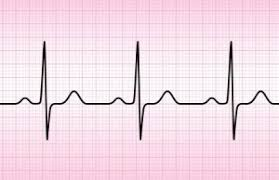 QRS complex: ventricular depolarisation
P-wave: atrial depolarisation
T-wave: ventricular repolarisation
https://www.karingalvet.com.au/our-services/diagnostic-care/electrocardiography/
[Speaker Notes: Remember our first positive deflection is termed our R-wave

An S-wave is a negative deflection that follows an R-wave; a Q-wave precedes it]
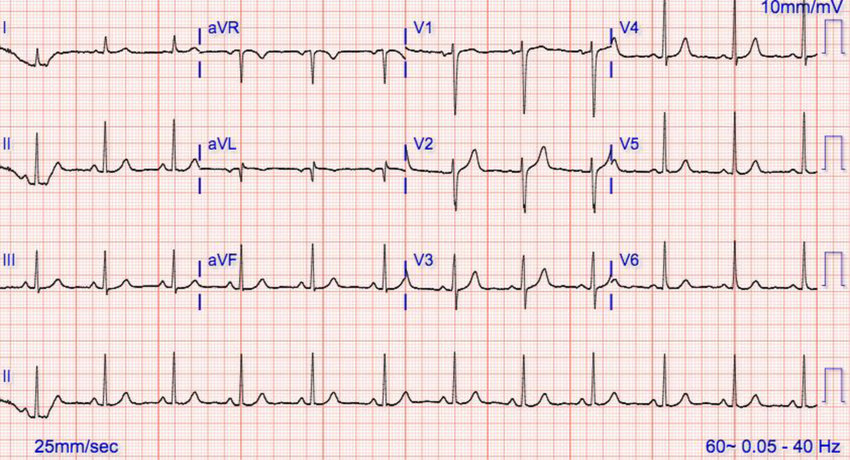 https://www.researchgate.net/figure/Repeat-12-lead-EKG-showing-normal-sinus-rhythm_fig2_322504203
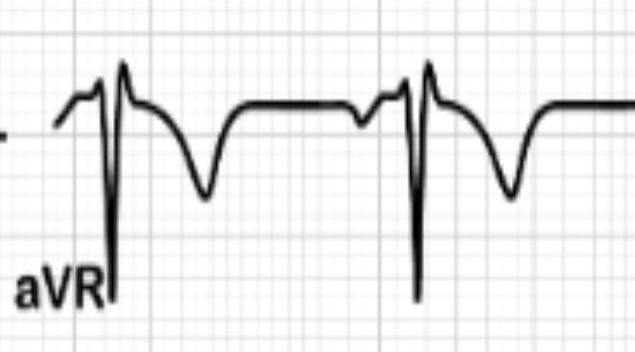 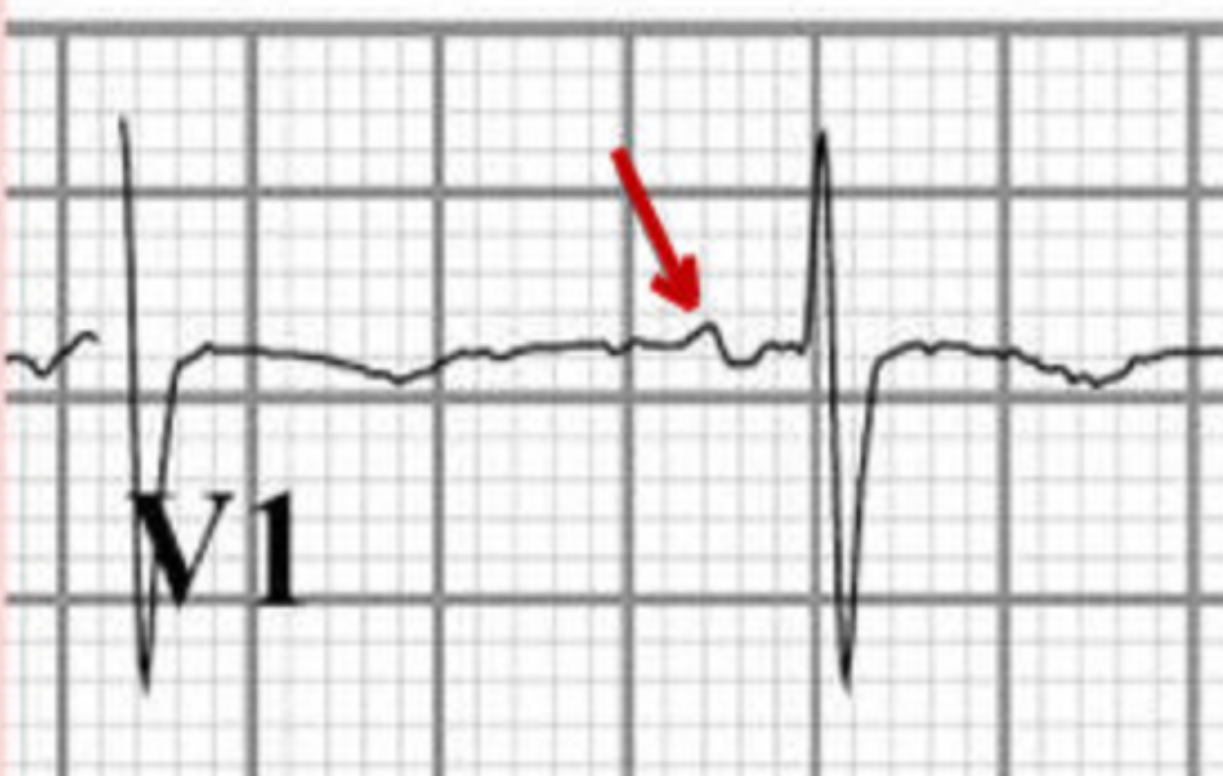 https://codeoneapp.com/2018/07/11/unipolar-bipolar-ecg/
https://www.wikidoc.org/index.php/File:NormalSR.jpg
depolarisation
ECG pad
+
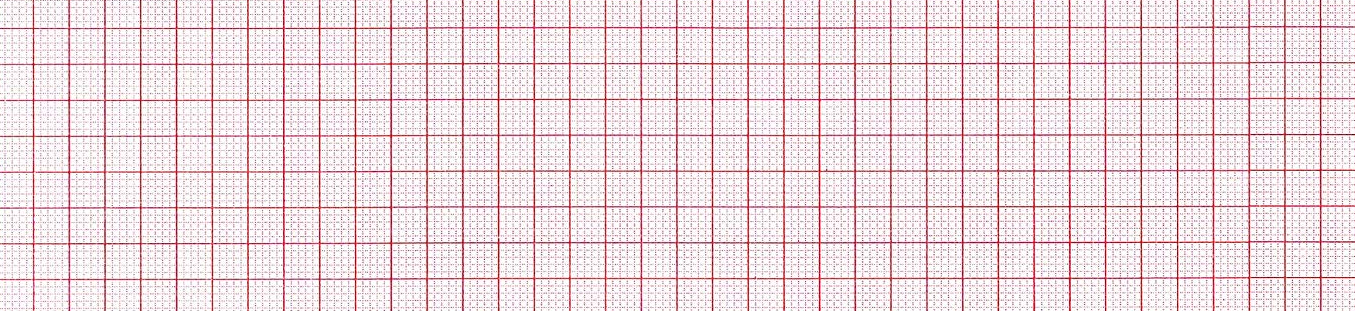 ECG trace
depolarisation
ECG pad
+
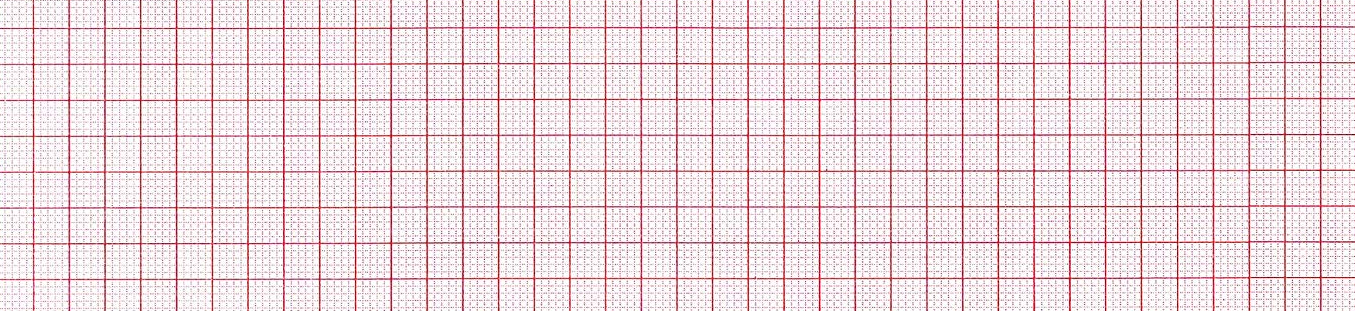 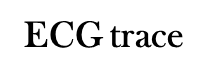 ECG pad
+
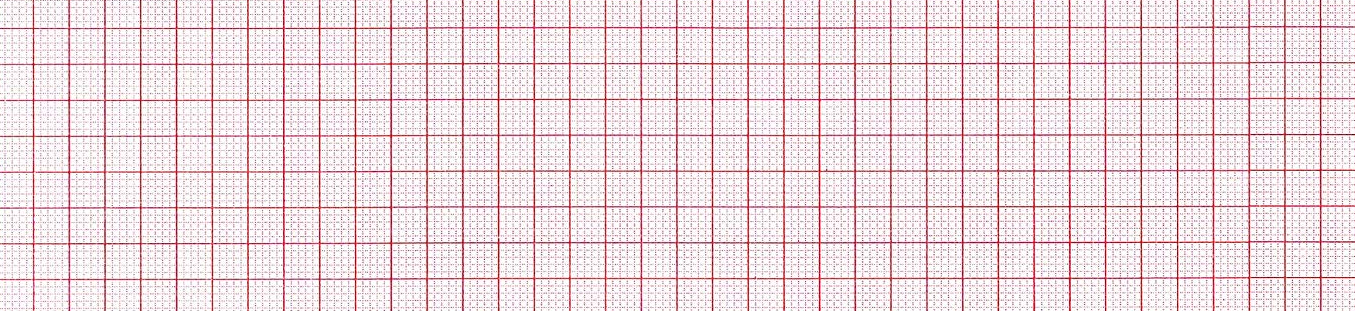 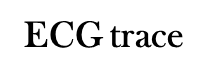 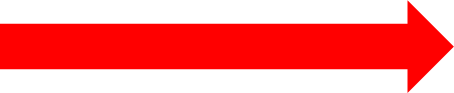 ECG pad
+
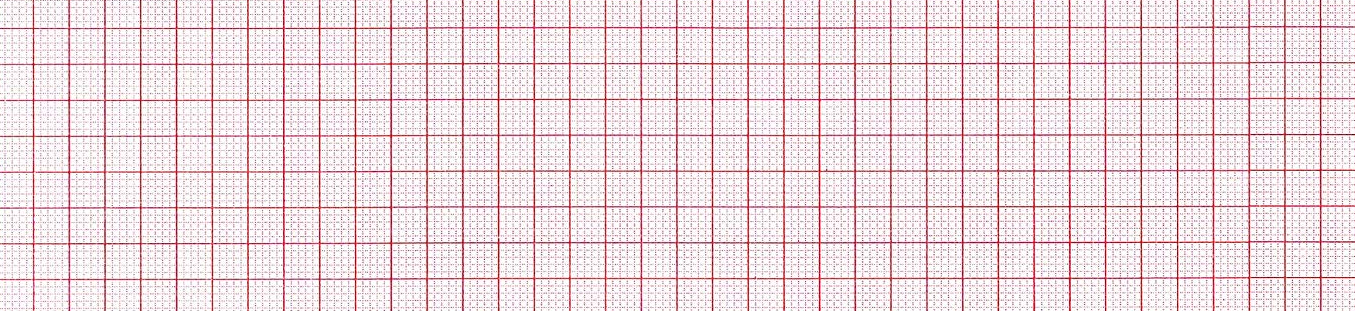 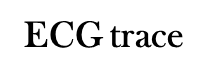 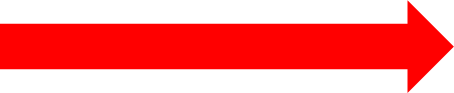 ECG pad
+
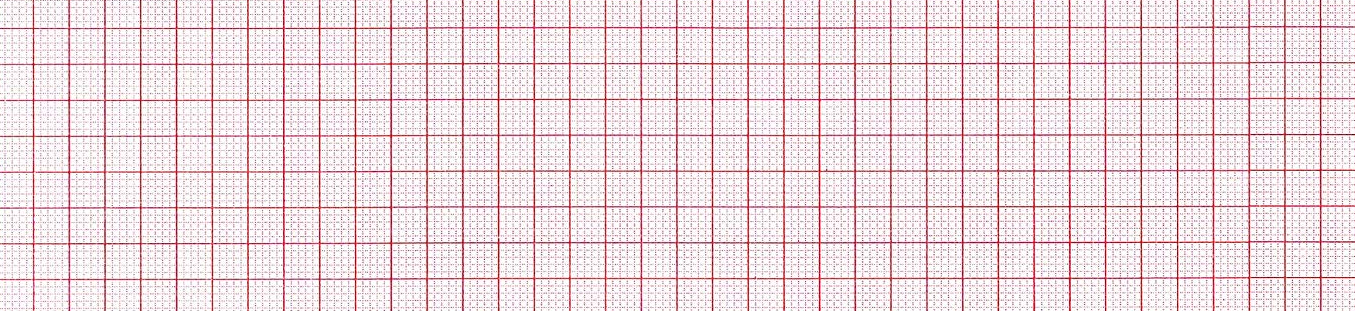 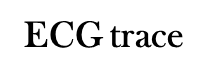 depolarisation
ECG pad
+
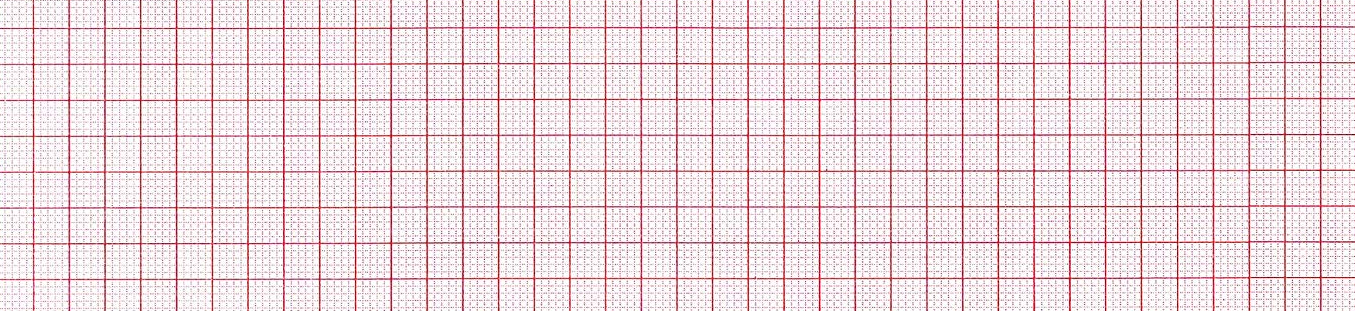 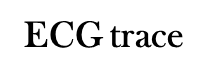 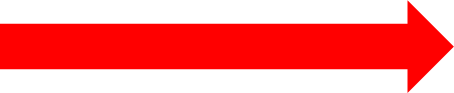 ECG pad
+
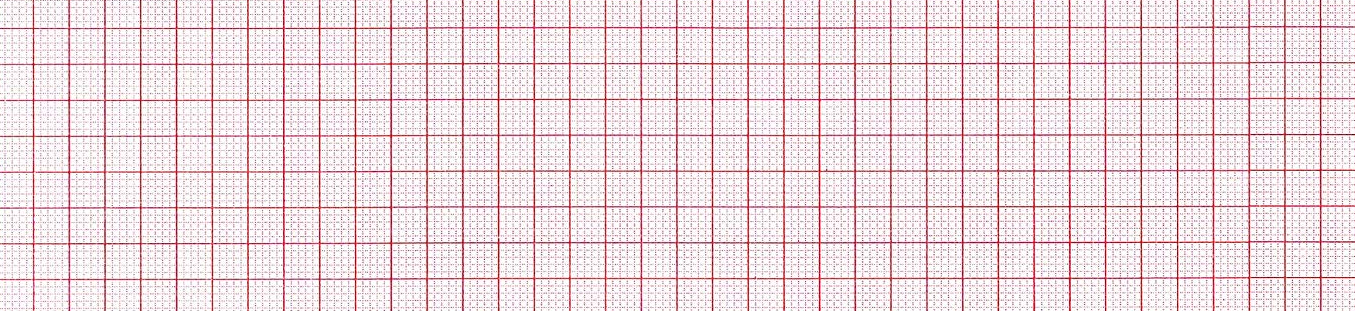 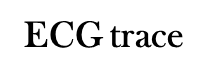 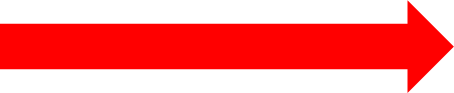 ECG pad
+
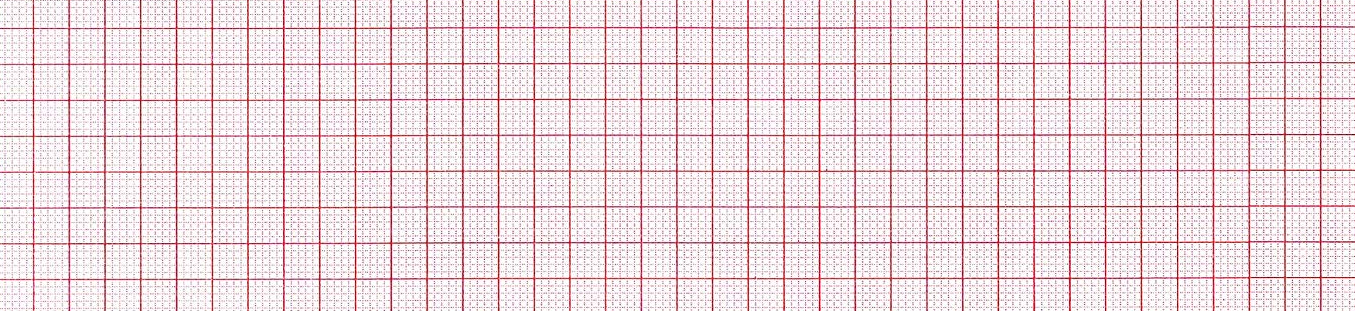 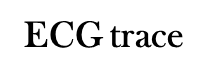 repolarisation
ECG pad
+
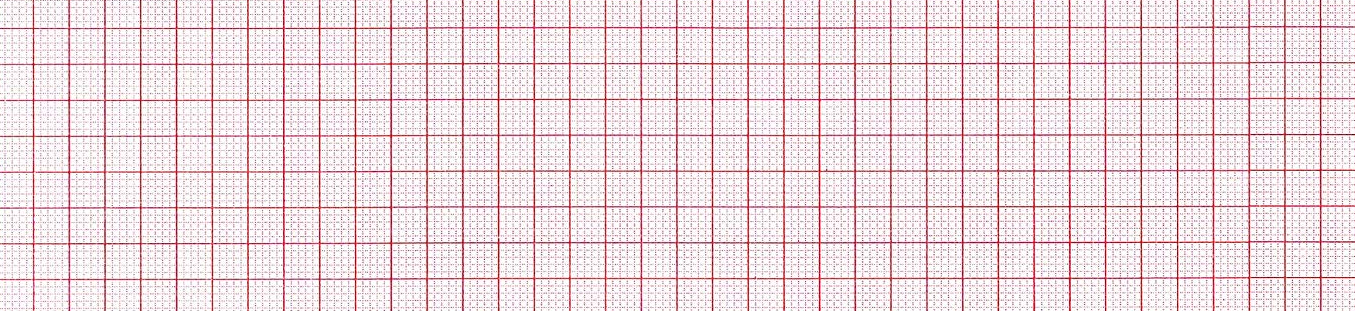 ECG trace
ECG pad
+
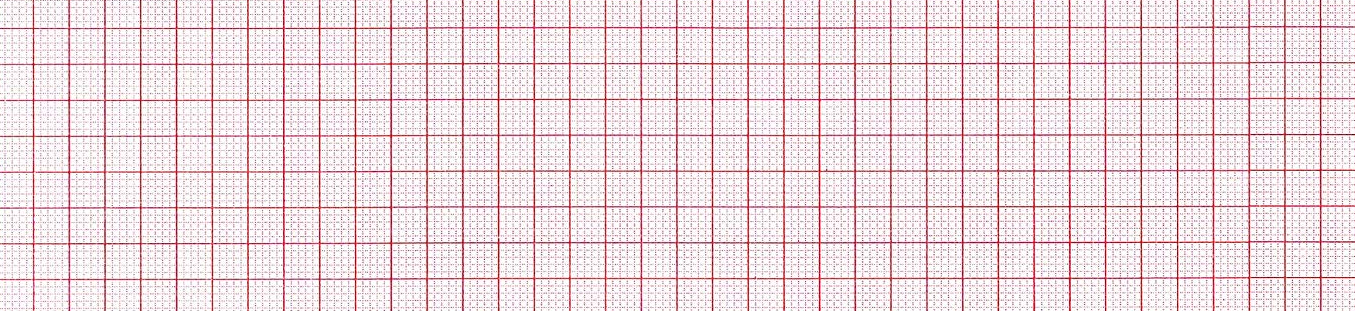 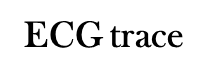 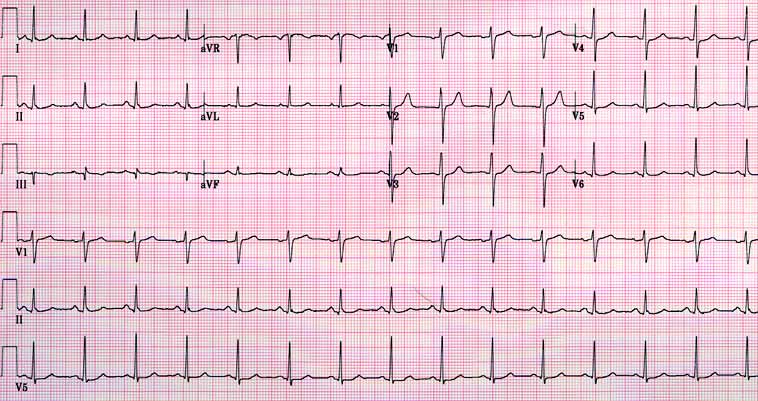 http://www.imperialendo.co.uk/Newskills/ecg/index.html
Chest leads
Limb leads
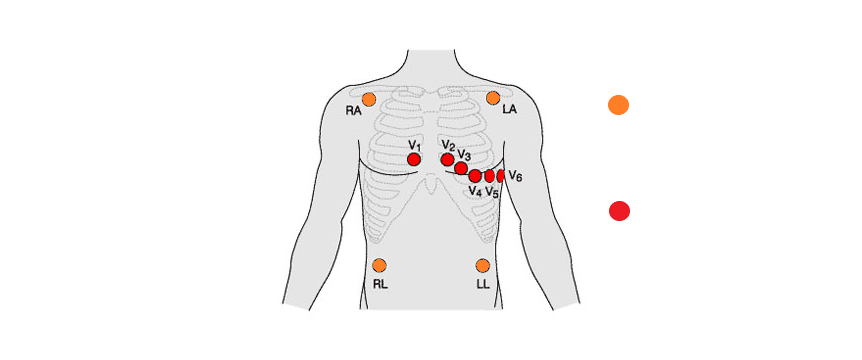 Limb leads
Chest leads
Earth
https://www.pinterest.com/pin/268879040231161313/
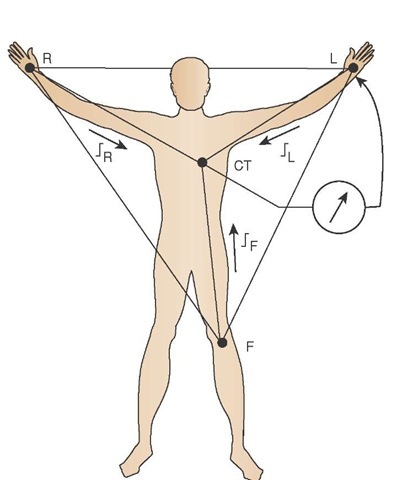 Wilson’s central terminal
http://what-when-how.com/paramedic-care/diagnostic-ecgthe-12-lead-clinical-essentials-paramedic-care-part-1/
The QRS complex
Chest leads
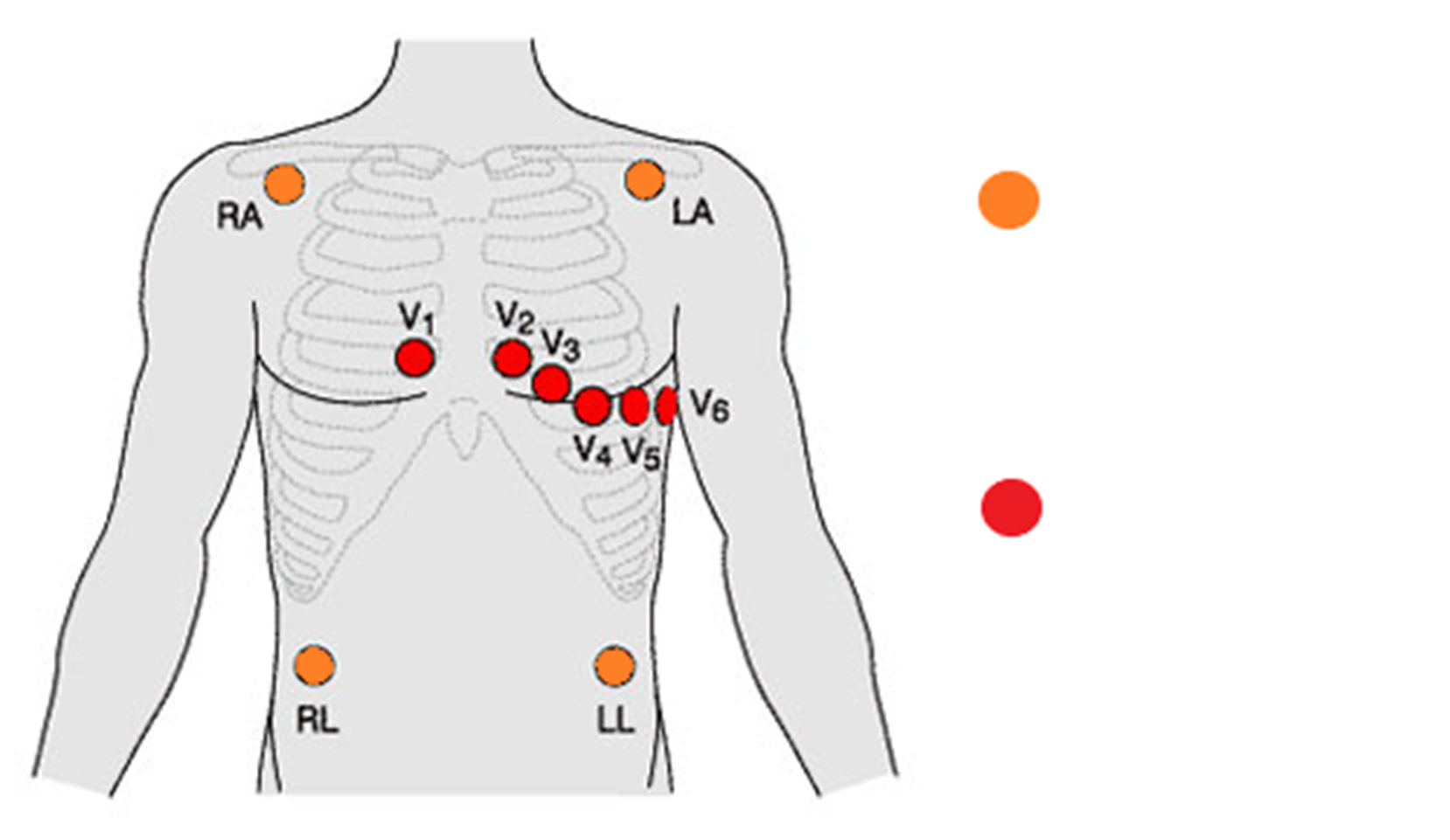 https://www.pinterest.com/pin/268879040231161313/
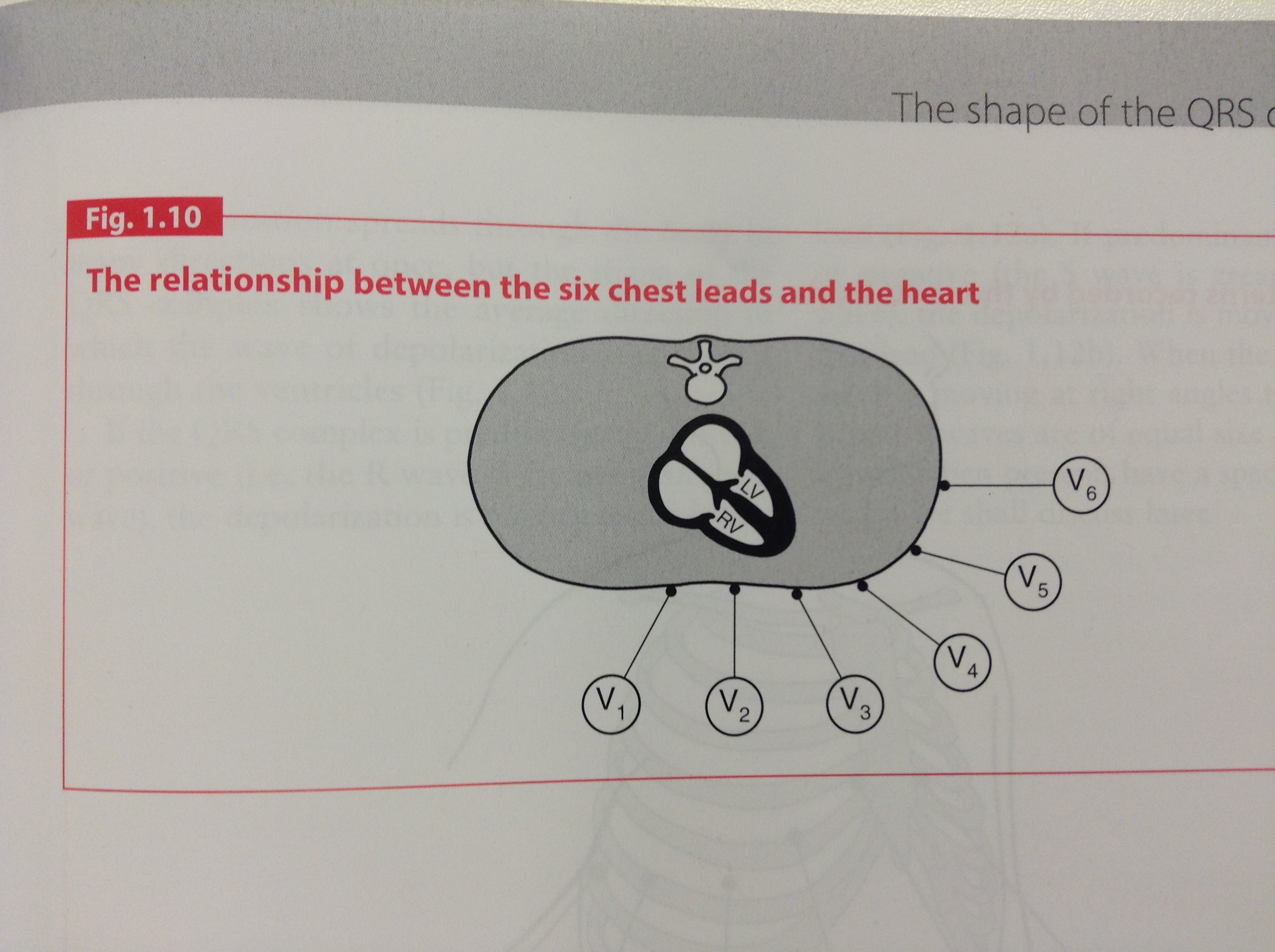 “The ECG Made Easy”, John R. Hampton, Eighth Edition, Elsevier Ltd 2013, pg 11
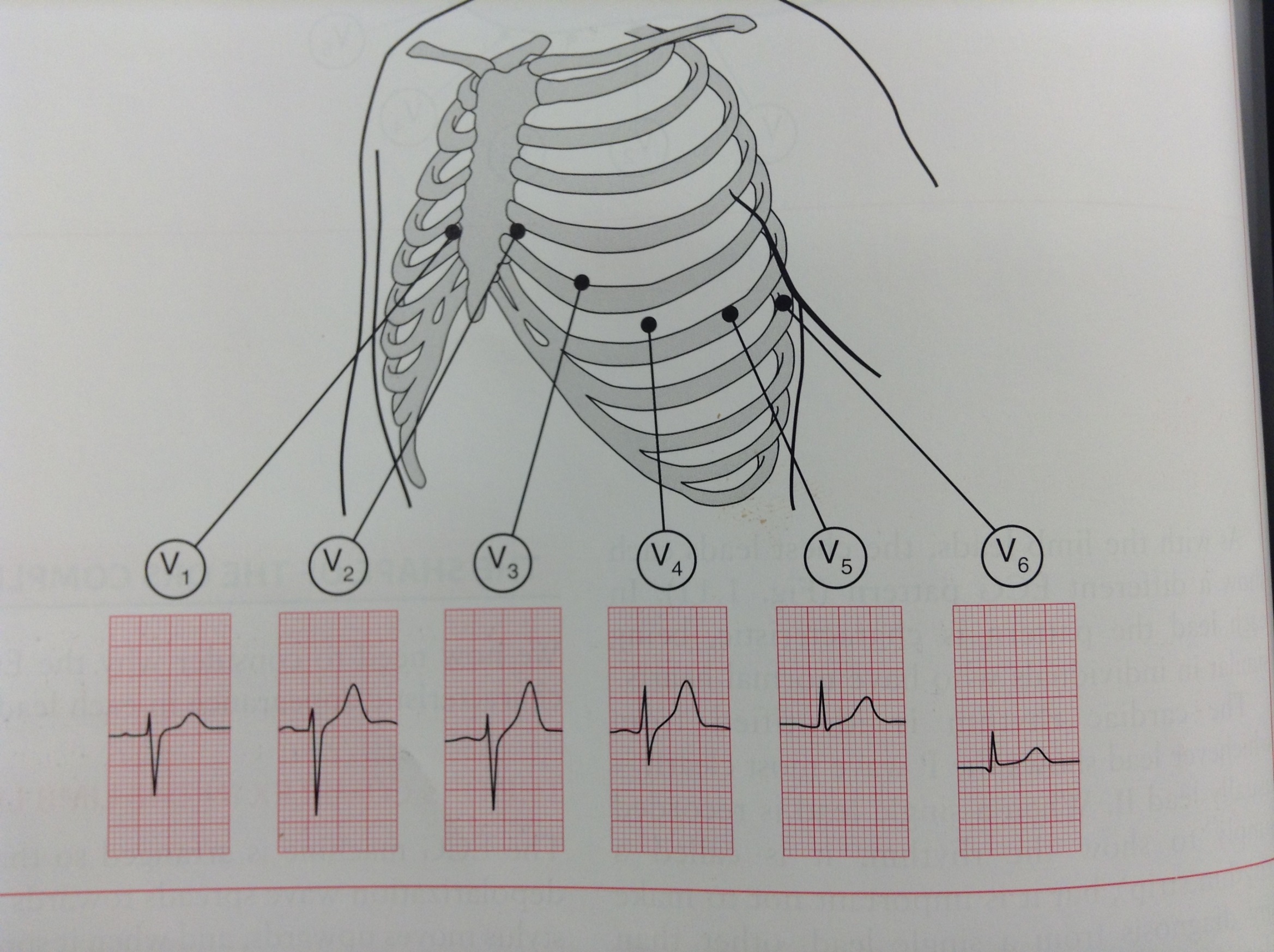 “The ECG Made Easy”, John R. Hampton, Eighth Edition, Elsevier Ltd 2013, pg 12
R > S
S > R
S = R
The shape of the QRS complex in the chest leads is determined by two factors:


The left ventricle is much bulkier than the right, so more current passes through it


The interventricular septum is depolarised before the ventricles, from left to right
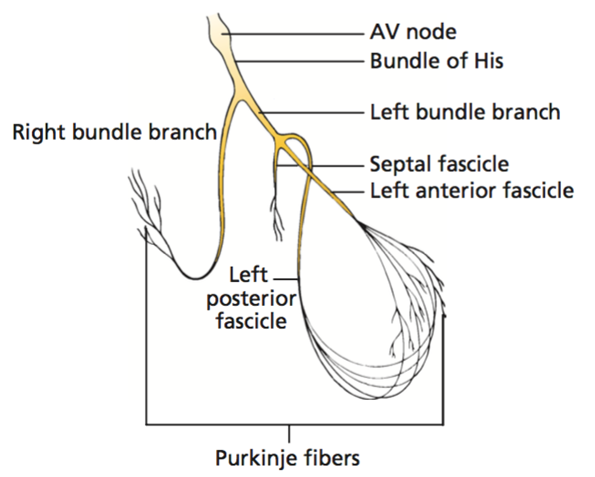 The septal fascicle is part of the left bundle branch
Depolarises the septum
R
L
Points from left to right
“The Only EKG Book You’ll Ever Need”,  Malcolm S. Thaler, Eighth Edition, Wolters Kluwer Health, 2014, pg 188
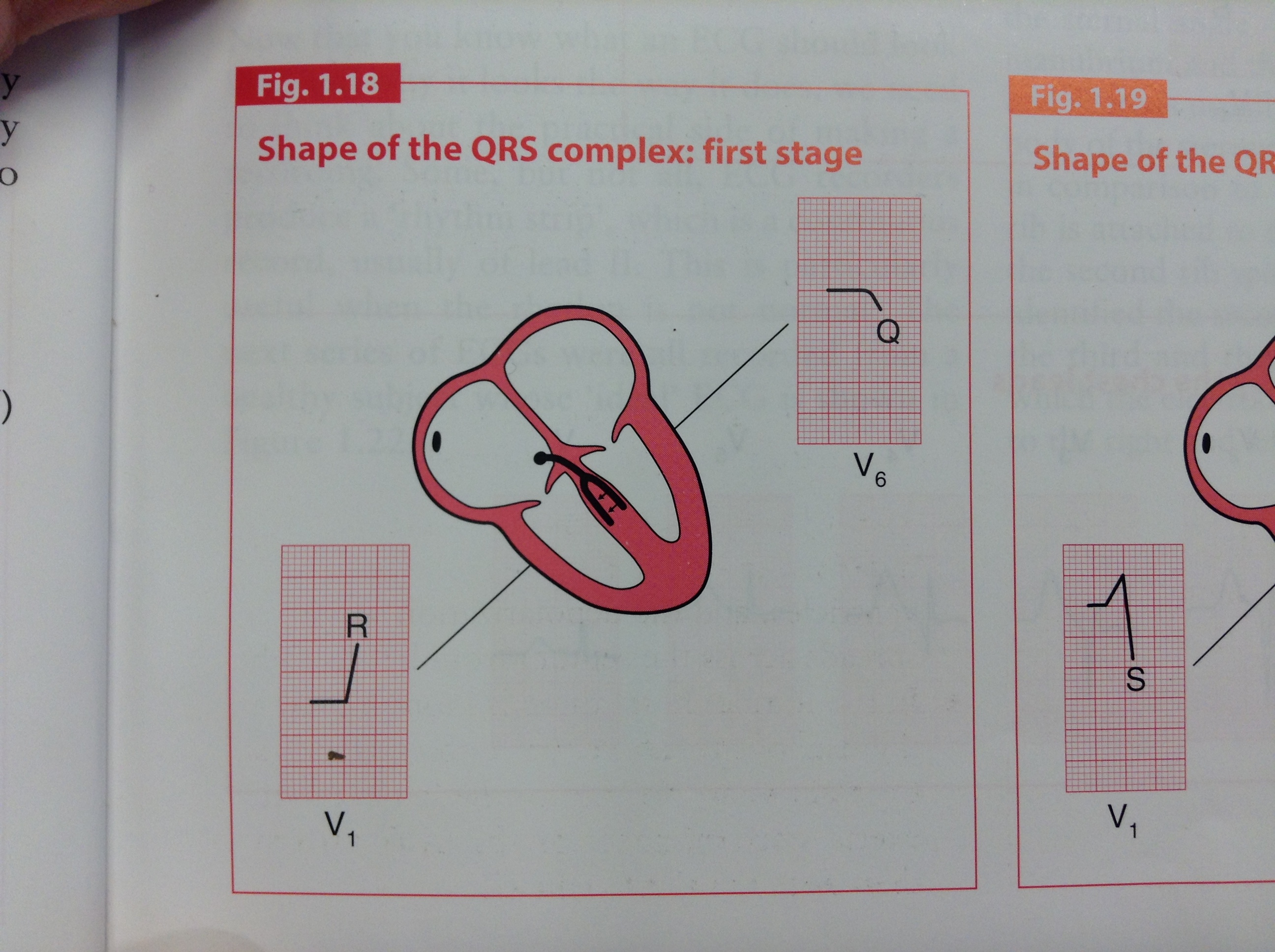 First stage
“The ECG Made Easy”, John R. Hampton, Eighth Edition, Elsevier Ltd 2013, pg 17
[Speaker Notes: After the AVN, the depolarisation spreads into the septum

The first thing that happens is that the septum is depolarised via the septal fascicle

As the septal fascicle points from left to right, the depolarisation heads towards the right ventricle

So electrodes that measure the right ventricle (V1 & 2) will show a positive deflection (R-wave)

Whilst electrodes that measure the left ventricle (V5 & 6) will show a negative deflection (Q-wave)]
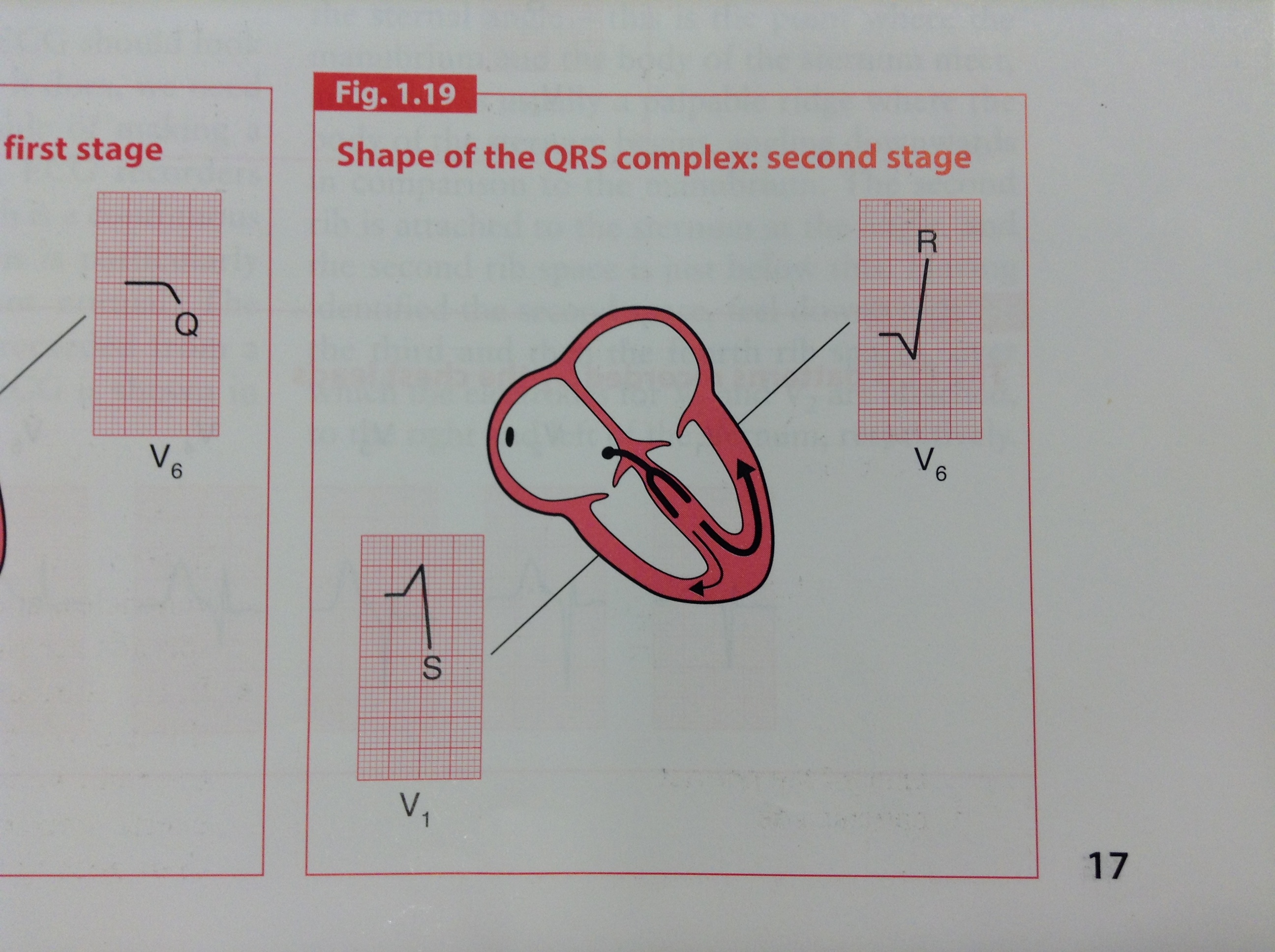 Second stage
“The ECG Made Easy”, John R. Hampton, Eighth Edition, Elsevier Ltd 2013, pg 17
[Speaker Notes: Next, the depolarisation reaches the apex and spreads into the ventricles

Because the left ventricle is larger than the right, more current spreads into it

Thus, the ECG trace is weighted towards the left ventricle

So there is a large positive deflection (R-wave) in the LV electrodes (V5 & 6)

And a large negative deflection (S-wave) in the RV electrodes (V1 & 2)

The ECG trace will return to baseline once the whole myocardium has been depolarised]
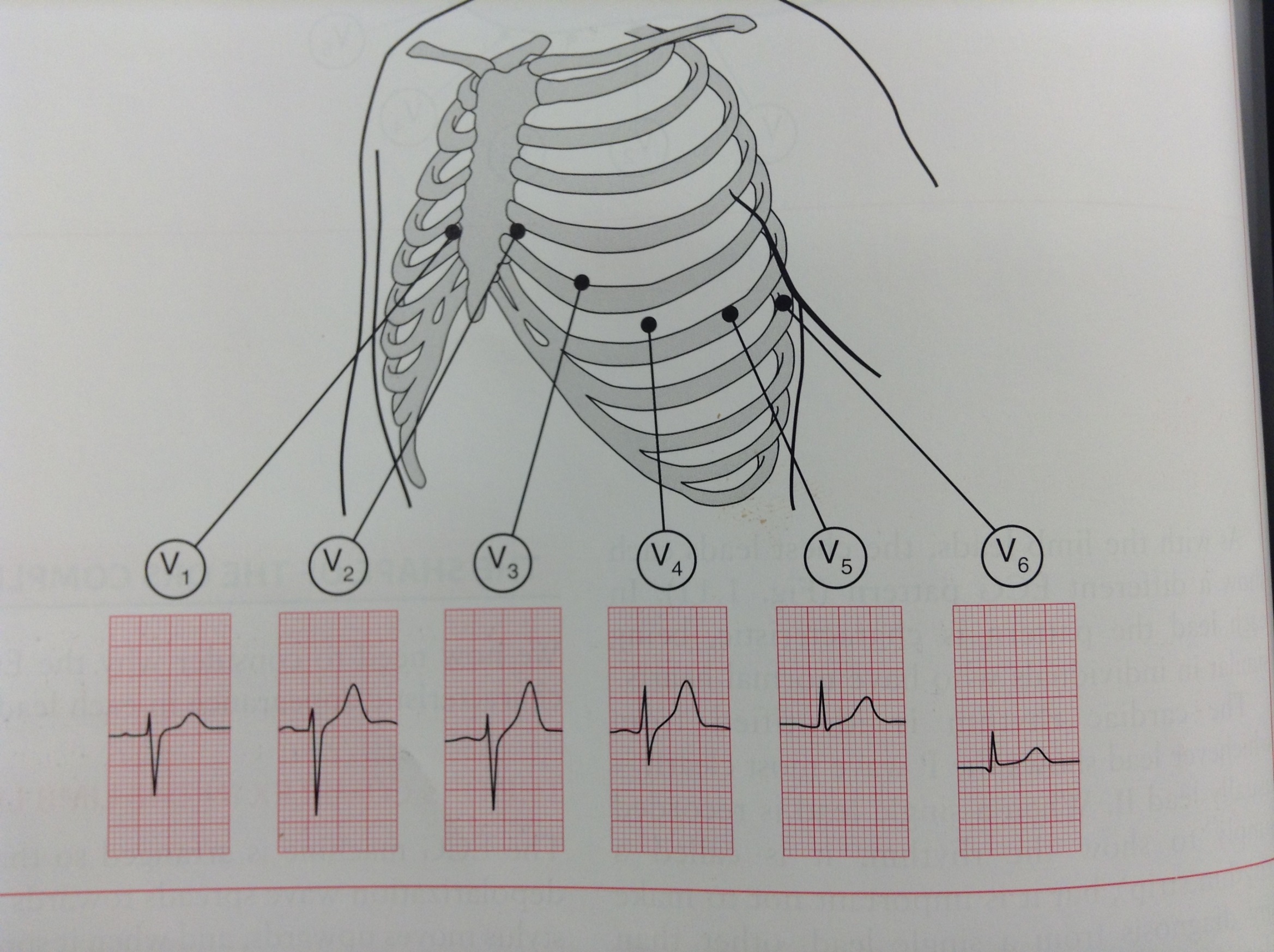 “The ECG Made Easy”, John . Hampton, Eighth Edition, Elsevier Ltd 2013, pg 12
R-wave progression
transition
point
[Speaker Notes: So, at V1, we have a small R-wave

Whilst at V5 & 6, we have large R-waves

This gradual increase in R-wave size is known as the R-wave progression

Not only does the R-wave grow from V1 to 6, the S-wave shrinks

The transition point is the point where the S-wave is (roughly) equal to the R-wave

The transition point reflects the approximate site of the septum

It is usually found at V3 or 4]
Limb leads
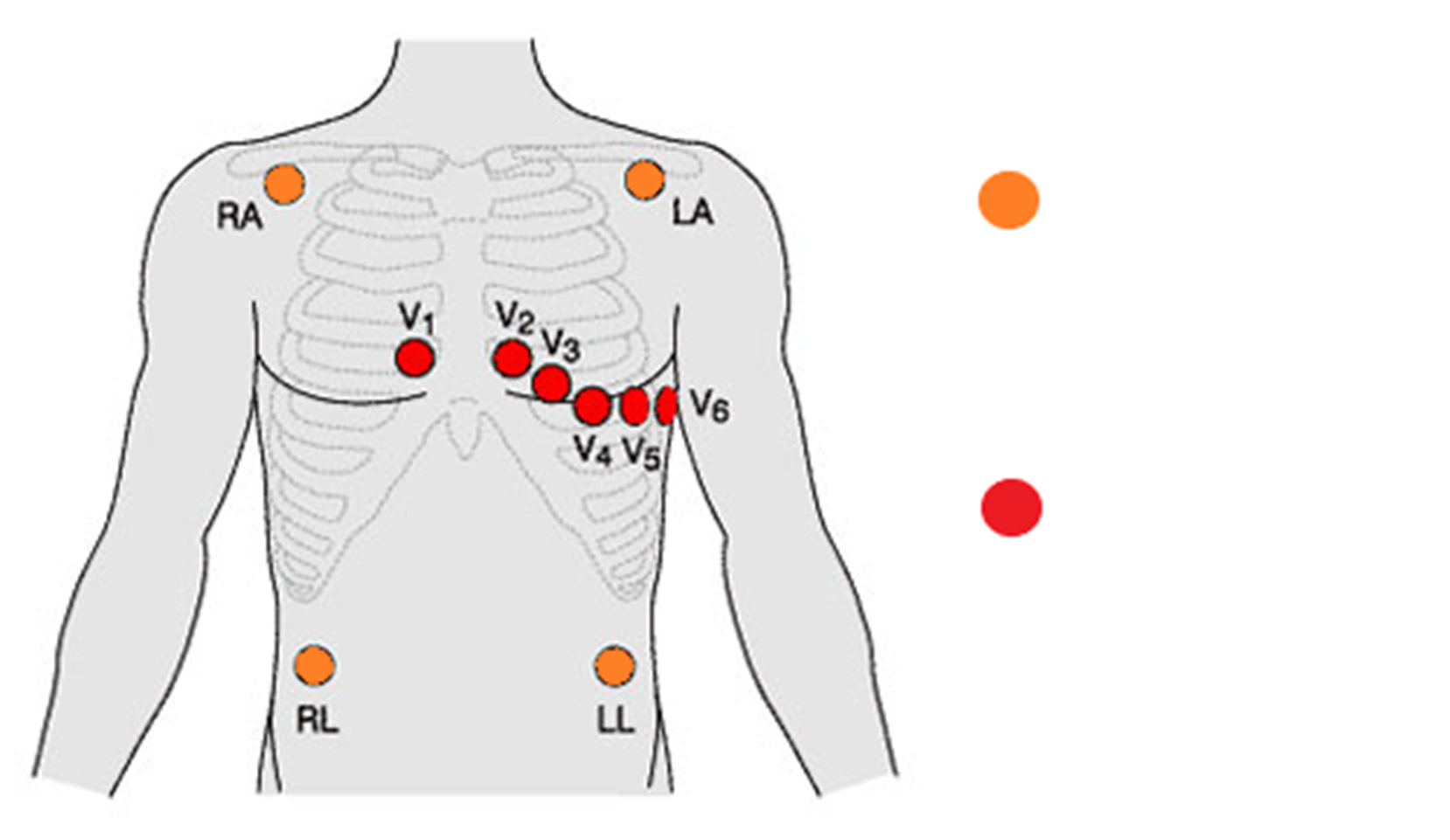 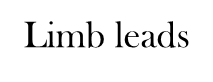 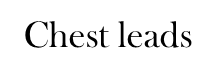 Earth
https://www.pinterest.com/pin/268879040231161313/
[Speaker Notes: Some of the limb leads are composite or augmented leads (aVF, aVR and aVL)]
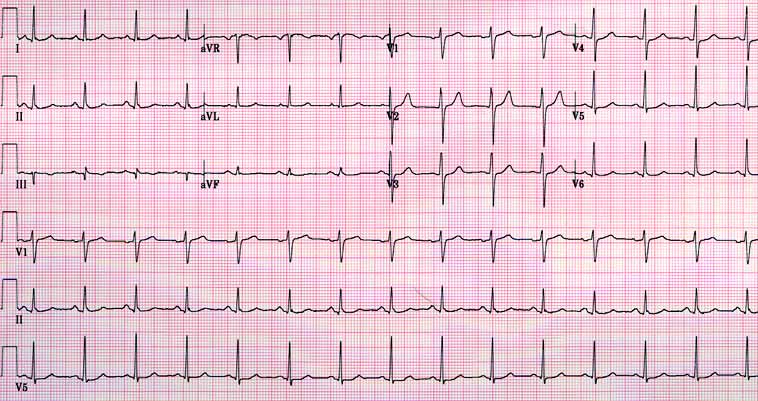 http://www.imperialendo.co.uk/Newskills/ecg/index.html
Chest leads
Limb leads
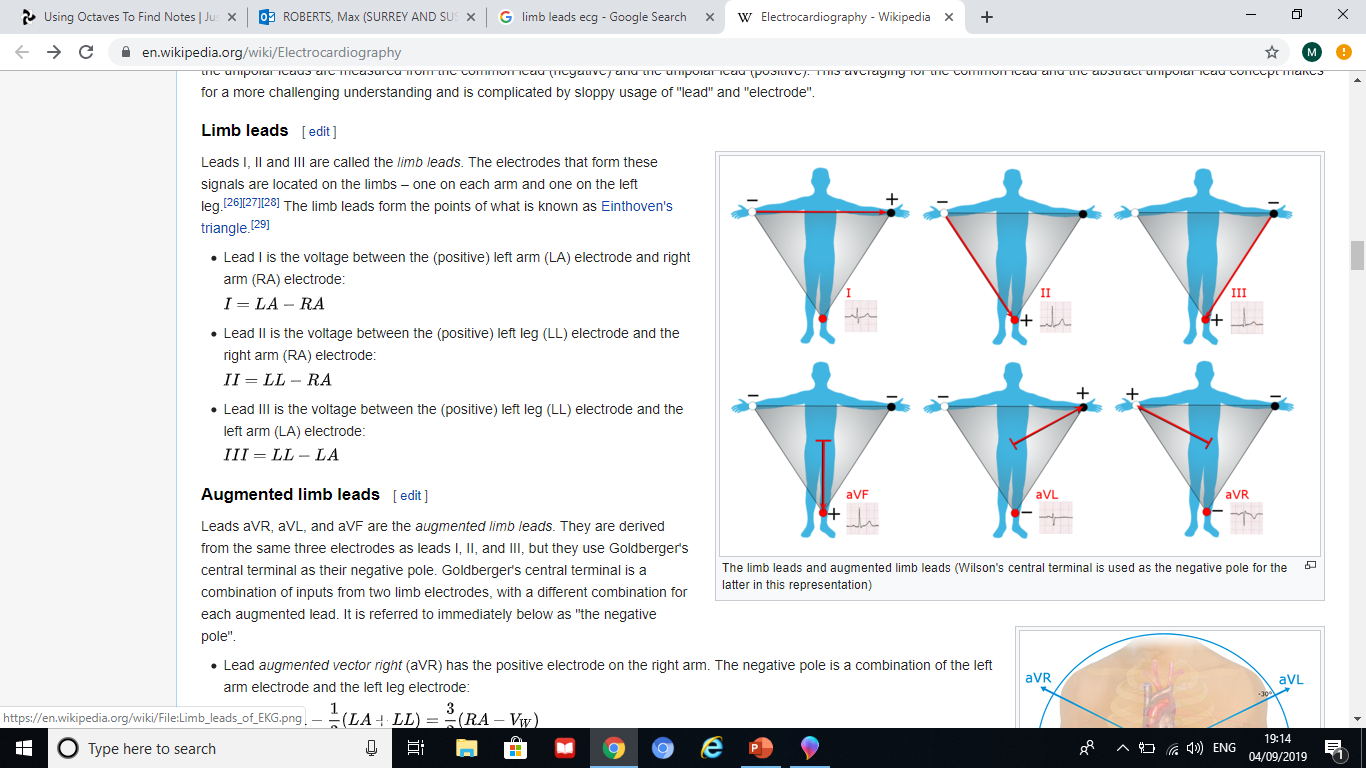 https://en.wikipedia.org/wiki/Einthoven%27s_triangle
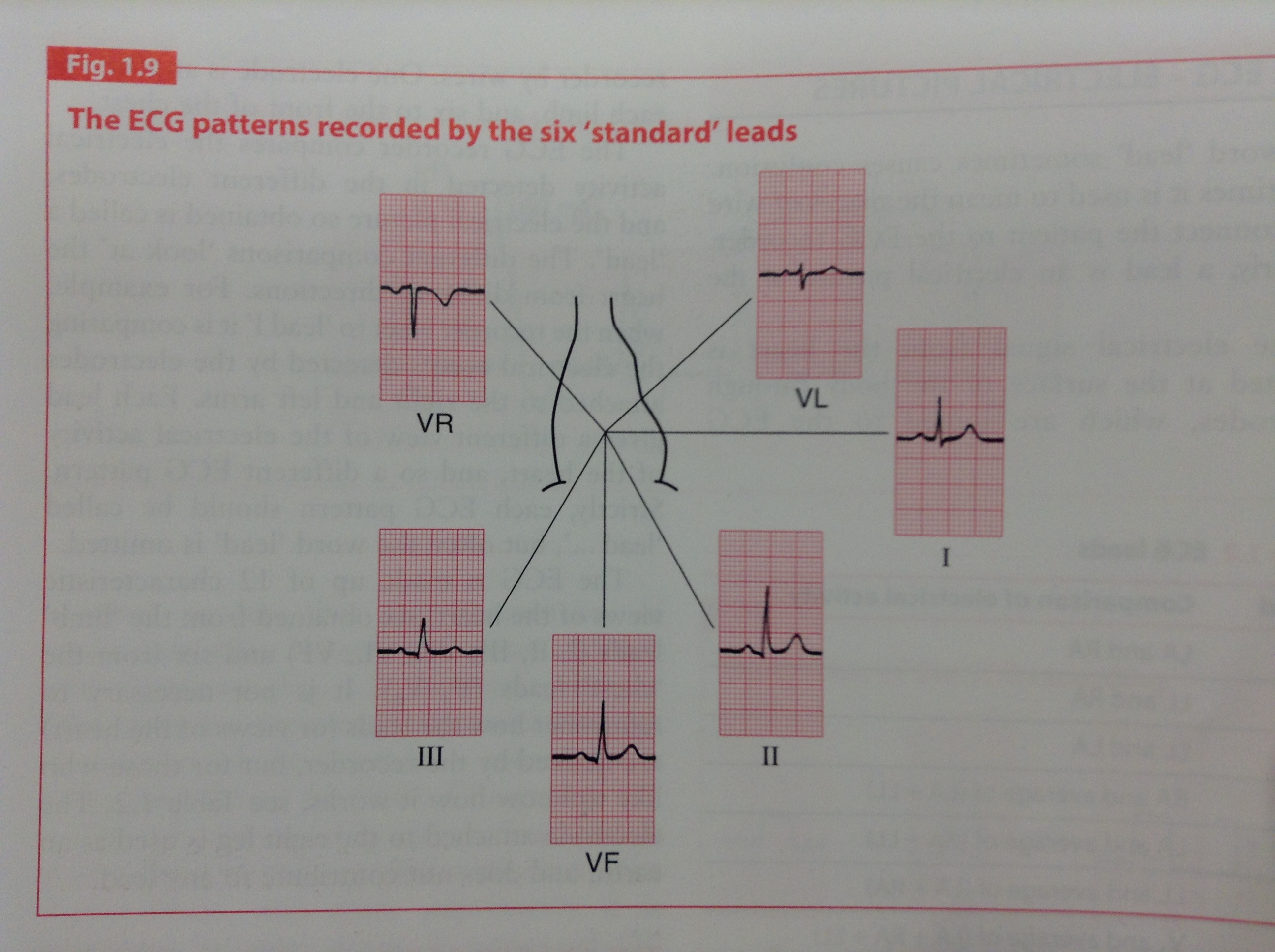 Head
The limb leads visualise the heart in a coronal/top-bottom plane
R
L
aVR visualises the right atrium
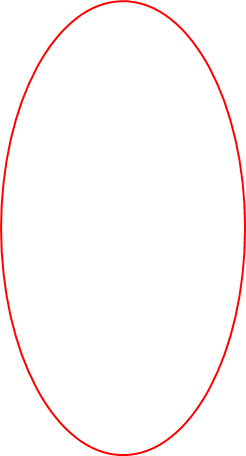 II, III and aVF: the inferior heart border
I, II and aVL: the left lateral border
Feet
“The ECG Made Easy”, John R. Hampton, Eighth Edition, Elsevier Ltd 2013, pg 10
Head
R
L
aVL
L = left
aVR
R = right
120˚
aVF
F = feet
Feet
Head
R
L
aVL
L = left
aVR
R = right
120˚
I
30˚
II
III
aVF
F = feet
Feet
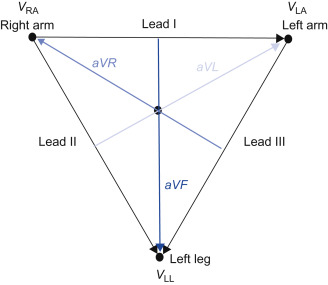 https://www.sciencedirect.com/topics/nursing-and-health-professions/electrocardiographic-lead
Cardiac axis
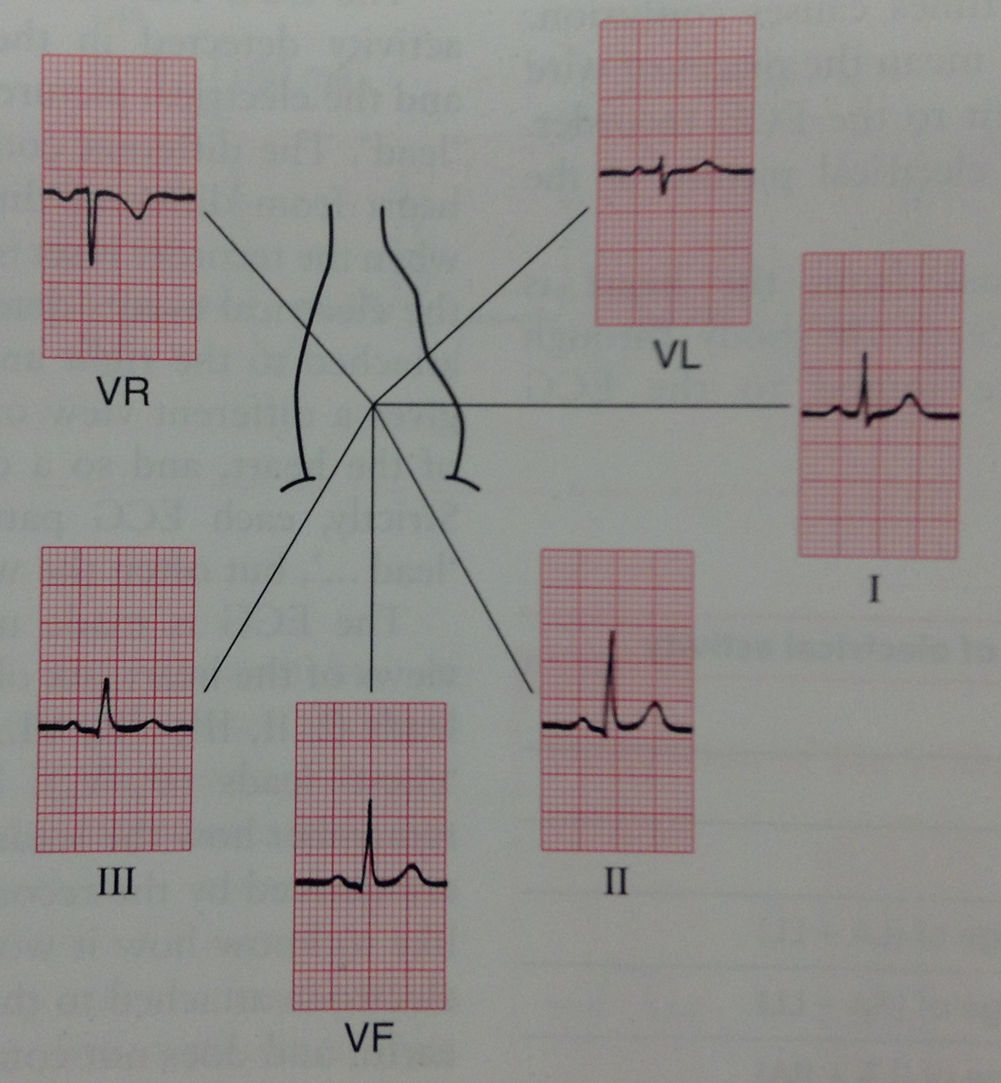 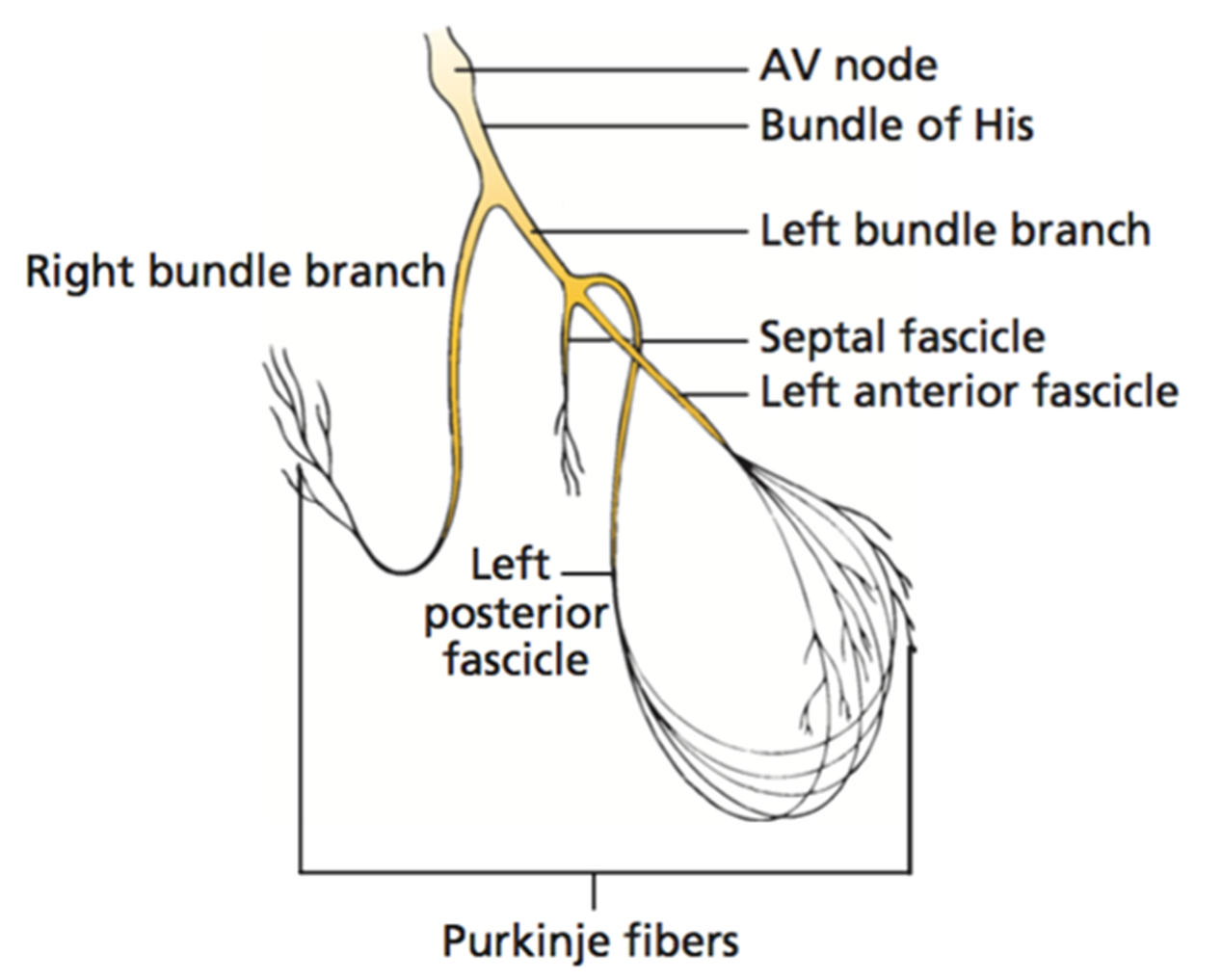 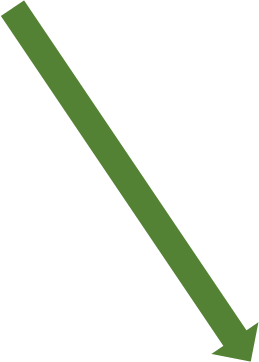 “The ECG Made Easy”, John R. Hampton, Eighth Edition, Elsevier Ltd 2013, pg 10
“The Only EKG Book You’ll Ever Need”,  Malcolm S. Thaler, Eighth Edition, Wolters Kluwer Health, 2014, pg 188
[Speaker Notes: To understand the shape of the QRS complexes in the limb leads, we need to understand about cardiac axis

The cardiac axis represents the net direction of the wave of depolarisation during each heartbeat in this coronal plane]
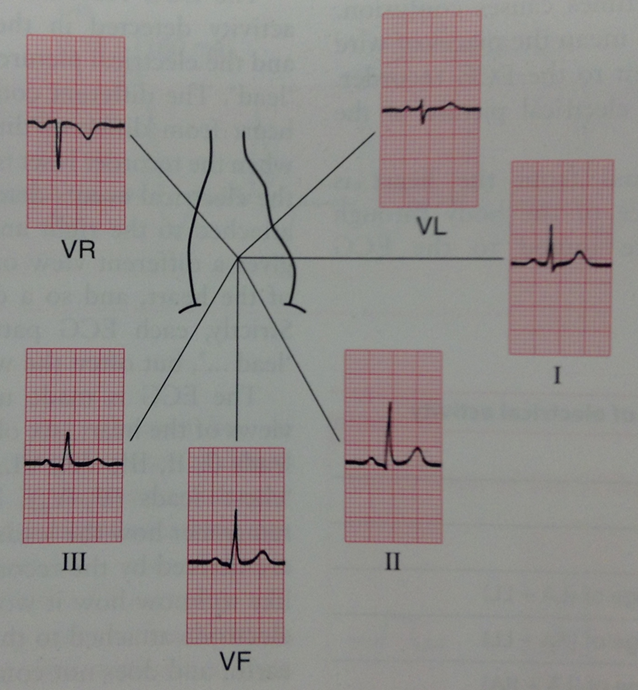 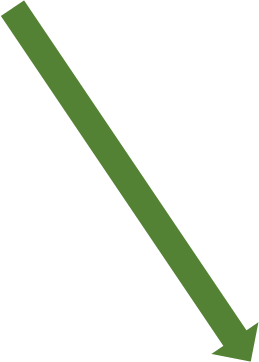 “The ECG Made Easy”, John R. Hampton, Eighth Edition, Elsevier Ltd 2013, pg 10
[Speaker Notes: So, the shape of the QRS complexes corresponds to the position of the leads in relation to the axis

II and aVF have big, positive R-waves because they measure the inferior heart border, where the axis points

I and III have smaller R-waves because overall, the axis moves towards them but at an acute angle

aVR has a big, negative S-wave as the axis moves away from it

aVL has equal R and S-waves as the axis is perpendicular to it]
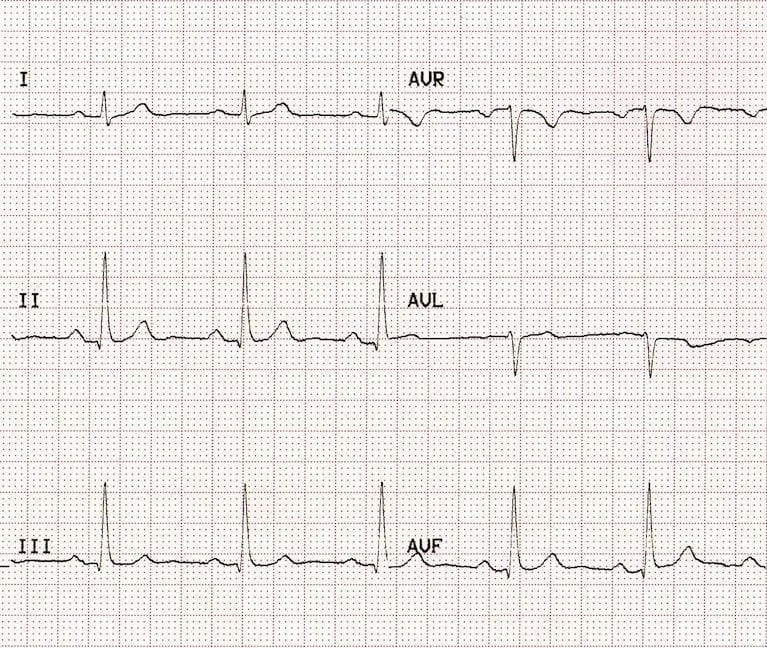 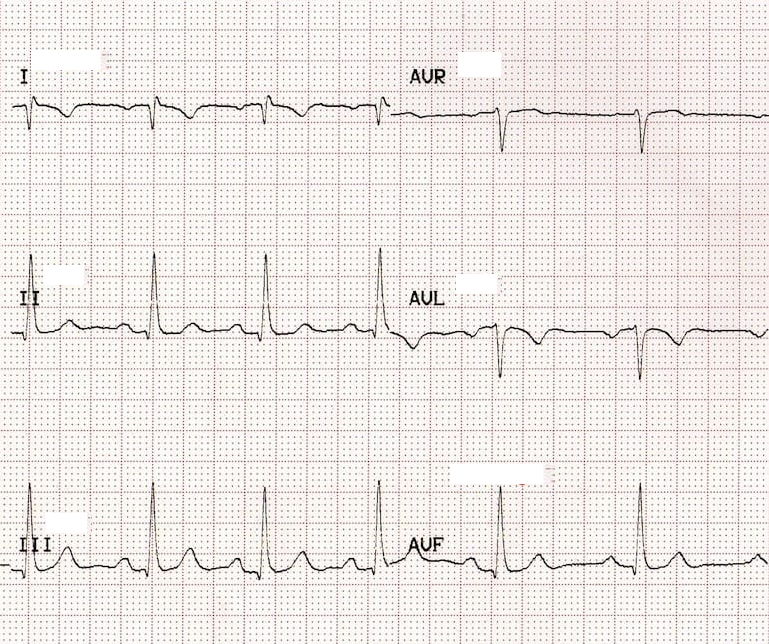 https://litfl.com/ecg-limb-lead-reversal-ecg-library/
https://litfl.com/ecg-limb-lead-reversal-ecg-library/
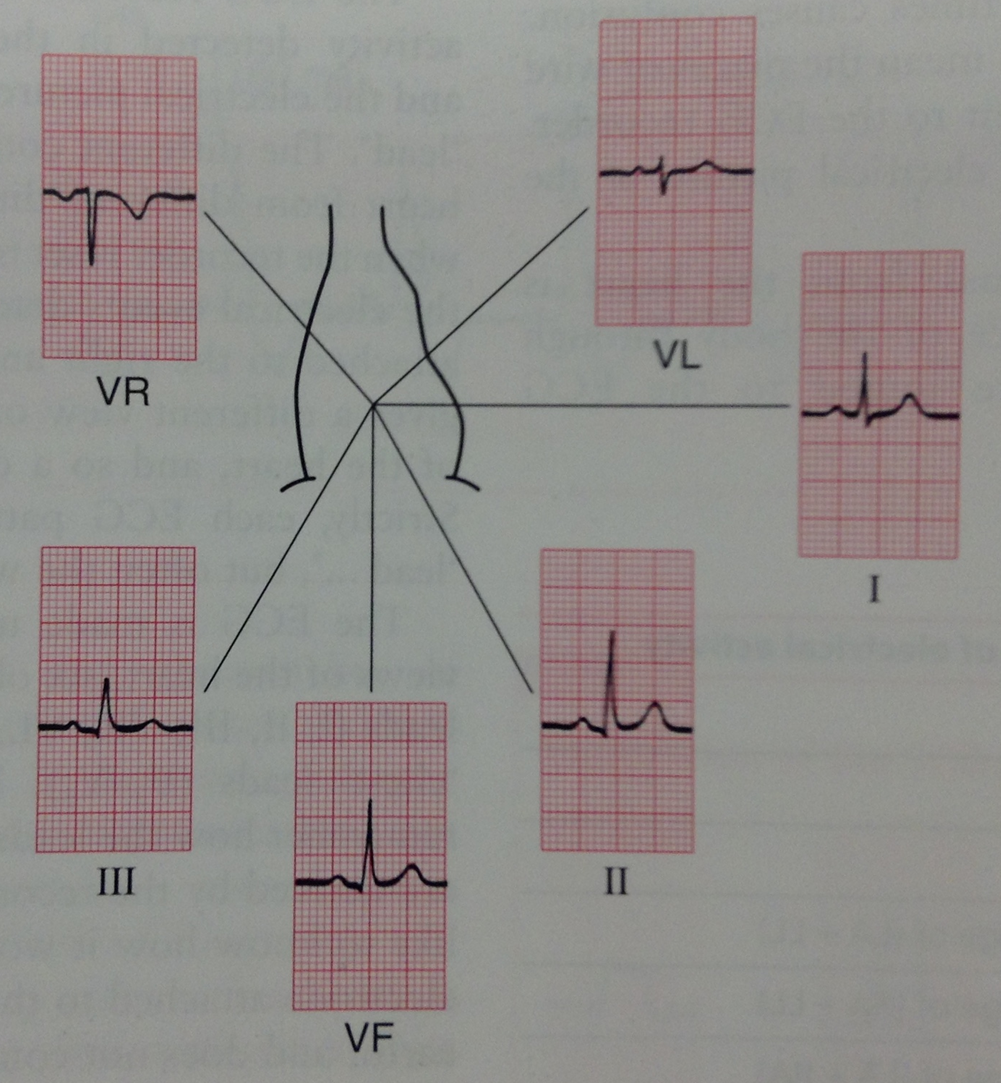 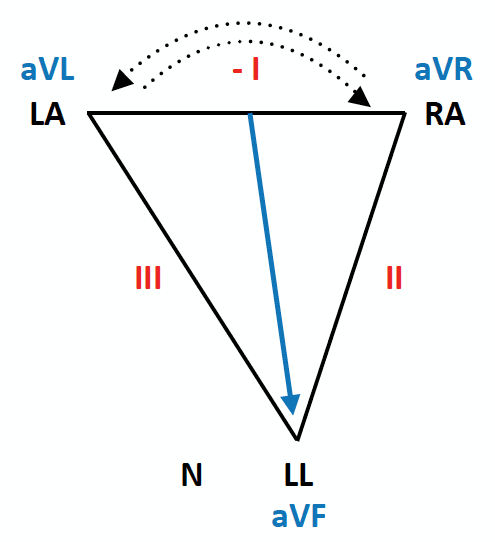 https://litfl.com/ecg-limb-lead-reversal-ecg-library/
“The ECG Made Easy”, John R. Hampton, Eighth Edition, Elsevier Ltd 2013, pg 10
So that’s why the QRS complexes look like they do!
chest leads: two factors (big bulky LV and septal fascicle)

limb leads: learn the cardiac axis model
Any questions?

Feedback please! www.surveymonkey.co.uk/r/29Z3VF5